Introduction to Hospitality Industry
Chapter 5 beverages
After learning this chapter, you will be able to
List and describe the main grape varieties
Suggest appropriate pairings of wine with food
Identify the various types of beer
List the types of spirits and their main ingredients
Explain a restaurant’s liability in terms of serving alcoholic beverages
Introduction to HospitalityBeverages
Alcoholic
Non-alcoholic
Wine
Beer
Spirits
Non-alcoholic Beer
Coffee/Tea
Carbonated Soft/Energy
Drinks
Juices
Bottled
Water
Introduction to HospitalityBeverages
Why shouldn’t you mix grain-based drinks
with grape-based drinks?
According to Kevin Strang, PhD,
 if you start drinking something with
 a lower alcohol content, your body
 gets used to getting drunk at a certain rate.
 When you switch to something with a higher
 alcohol content, your body still thinks
 it’s getting drunk at the rate of the first drink,
 so you drink faster… and subsequently,
 you get sicker.
Wine
Beer
Spirits
Introduction to HospitalityWine Grapes
Chardonnay
Sauvignon blanc
Riesling
Pinot blanc
Gewürztraminer
Cabernet sauvignon
Merlot
Pinot noir
Shiraz
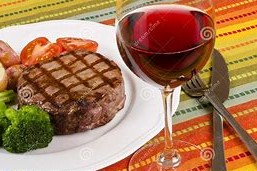 Introduction to HospitalityWines
“Wine is the fermented juice of freshly gathered ripe grapes or other sugar-containing fruits.”
Introduction to HospitalityNaming of Wines
In the U.S. wines are typically named after the grape.
Chardonnay
Cabernet sauvignon
Merlot
In Europe, wines are typically named after the region.
Pouille Fuisse
Chablis
Introduction to HospitalityHistory of wines/spirits
Romans
Europeans
Egyptians
Greeks
Aztec, Mayan, Inca
“chica”
Chinese
7000 B.C.                               200 B.C. – 100 A.D.                                   1200 A.D.
Introduction to HospitalityMatching wine with food
Introduction to HospitalityMajor wine growing regions
Germany
France
United
States
Spain,
Portugal
Italy
Australia
Introduction to HospitalityHow to read a wine label
Producer
Vintage
Grape Varietal
Vineyard Name
Growing Area
Introduction to HospitalityWine and health
French drink 76 liters (nearly 20 gallons) of wine/year
Suffer 1/3 less heart attacks than Americans
Wine attacks blood platelets, which causes blood to clot
Platelets also cling to artery walls
Wine has a “flushing” affect
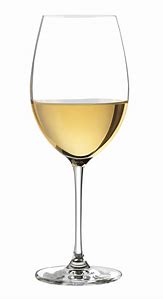 Introduction to HospitalityBeer
“Beer is a brewed and fermented beverage made from malted barley and other starchy cereals and flavored with hops.”
Introduction to HospitalityBeer: the brewing process
Introduction to HospitalitySustainable Brewing
Efficient brewhouse
Sustainable brew process
Reduce/reuse/recycle
Community-wide practices
Introduction to HospitalitySustainable Brewing: Bluemap Principles
Utilize biochar processing to reuse spent grains
Implement water use reduction measures
Implement various speed fans/motors
Ensure regular maintenance schedule
Capture methane at on-site water treatment facilities
Recapture carbon dioxide during fermentation
Optimize thermal resources within the brewing process
Implement alternatives to diatomaceous earth filtering
Optimize refrigeration, lighting, construction and other building controls
Utilize renewable technologies
Introduction to HospitalitySpirits
“	Spirit or liquor is made from a liquid that has been fermented and distilled.”
Introduction to HospitalitySpirits : Cocktails
Factors in a “good” cocktail
The balance of ingredients
The quality of ingredients
The skill of the bartender
Introduction to HospitalityNon-alcoholic Beverages
Introduction to HospitalityBars and Beverage Operations
Place
Order
Receive
Order
Store
Serve
Account
Issue
Control
Introduction to HospitalityBar Setup
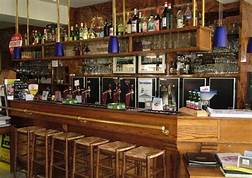 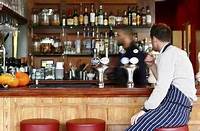 Introduction to HospitalityBar Setup
Effective Bar Management
Solid working knowledge of making drinks
Staffing enough bartenders and/or “bar back”
Always be aware of your environment
Introduction to HospitalityInventory Control
Effective inventory controls
Treat inventory as cash
Giving away drinks
Overpouring
Mischarging
Selling call liquor at a well price
Outright stealing
Establish results: one bottle gin = 25 one ounce measures
Actual physical count of inventory: once week/month
Design forms to account for types of liquor
25/50/75/100%
Introduction to HospitalityInventory Control
Effective inventory controls
Treat inventory as cash
Giving away drinks
Overpouring
Mischarging
Selling call liquor at a well price
Outright stealing
Establish results: one bottle gin = 25 one ounce measures
Actual physical count of inventory: once week/month
Design forms to account for types of liquor
25/50/75/100%
Beverage management technology
Personnel procedures
Introduction to HospitalityRestaurants and Hotel Bars
Beverages generally account for 25-30% of sales
Well packages vs. Call packages
Profit margins
Grey Goose (premium) @ $41.25 liter
25 13/4 oz.@ $7.25
$7.25 x 25 = $185.25
185.25 – 41.25 = $144.00
Liquor Pouring Cost %		12
Beer						25
Wine						38
Introduction to HospitalityNightclubs
Risky business
Know the market
Develop a new and exciting concept
Budget
Know legal issues
www.nightclubbiz.com
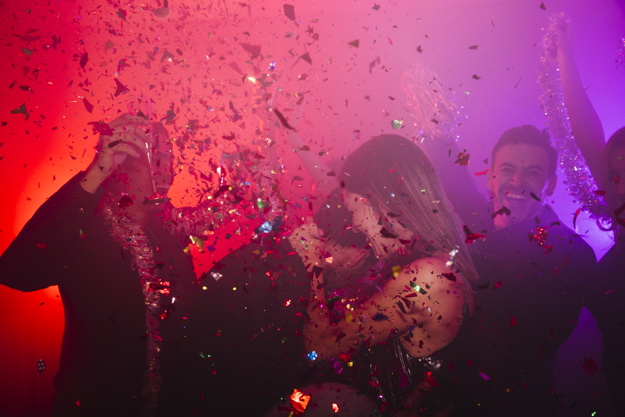 <a href="https://www.freepik.com/free-photos-vectors/happy-new-year">Happy new year image created by Freepik</a>
Introduction to HospitalityBrewpubs and Microbreweries
Brewpubs: combination brewery and pub/restaurant that brews its own fresh beer on site
Microbreweries: craft breweries that produce up to 15,000 barrels of beer/year
Success comes from wide variety of styles/flavors
Expensive to start: $200-800K
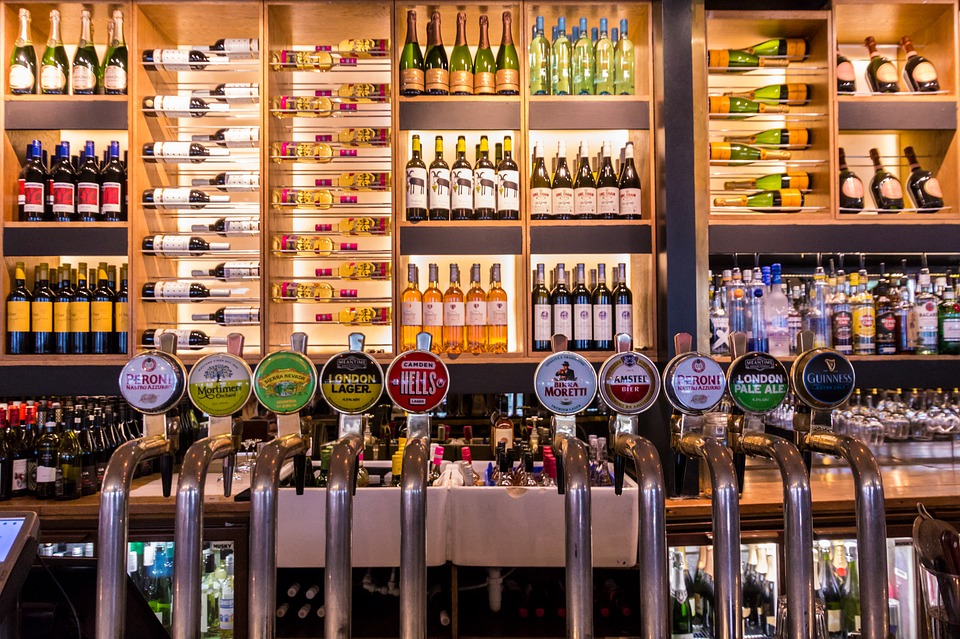 Introduction to HospitalitySports Bars
Replacing discos and singles bars
Satellite TV coverage of top sporting events
More of an entertainment concept geared toward a more diverse patron base
Some feature music, interactive games
Evolution to arcades
Menus becoming more diverse
Increase in tv programming and technology expand product offering
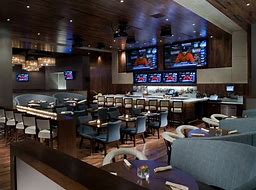 Introduction to HospitalityCoffee Shops
Based on Italian bars
Create a place for conversation of a personal, social or business nature
Product expanded to include wider variety of beverages and coffees, pastries
Wireless cafes natural outgrowth to include use of computers
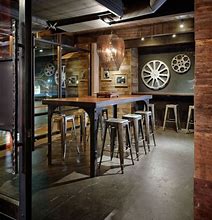 Introduction to HospitalityLiquor Liability
Dram shop legislation
Awareness programs
Mandatory training
Designated drivers and chauffeured services
Reduction in insurance premiums and legal fees
Introduction to HospitalityTrends in the Beverage Industry
Seasonal lattes
Cocktails
Ice alternatives
Less mixer is more
Infusing spirits with fresh flavor
Cocktails synched with food concepts
Different and unique scotches, herbaceous liquors and bitters
microbreweries and local craft beer
Fresh-pressed juices, enhanced ice teas and craft sodas
Freestyle beverages